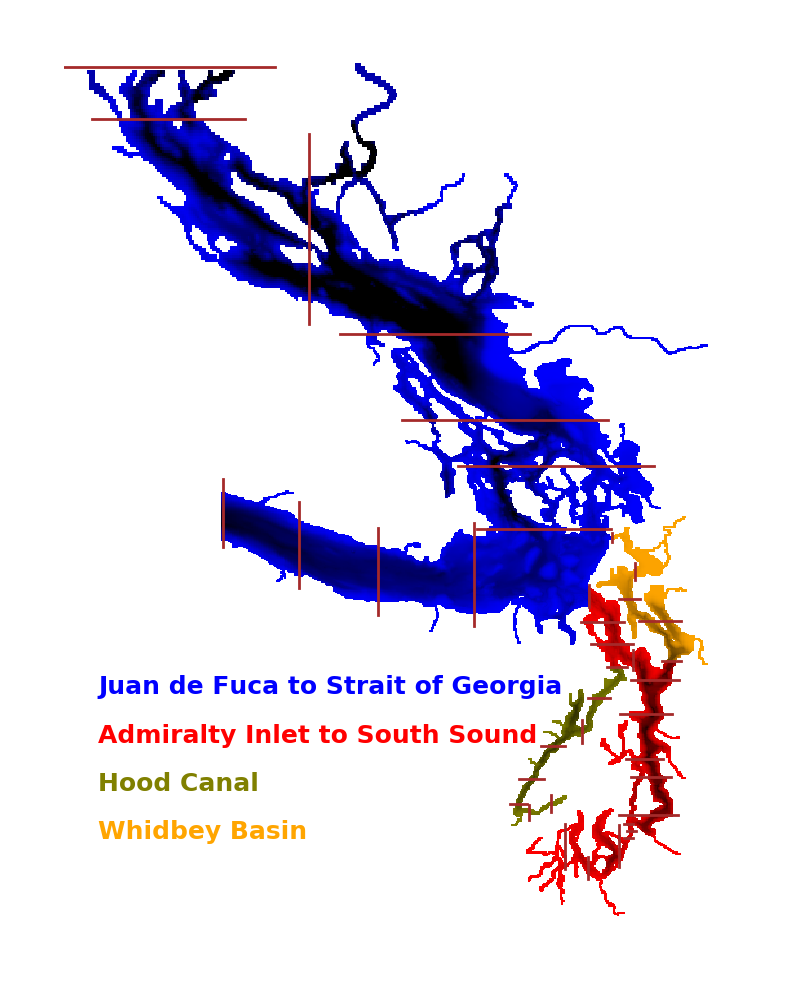 matplotlibMaking your figures beautiful
This PPT and associated code has useful tips about how to get your figures to be more effective in presentations and publications.  It is part graphical advice, and part about how to get matplotlib to do what you want.
Associated code at:
https://github.com/parkermac/pmec.git
Keep it simple
Maximal control, by Neil Banas
Professional touches, from Annual Reviews
Movies can be made from collections of .png's using ffmpeg
Instructions for getting ffmpeg (mac): http://faculty.washington.edu/pmacc/LO/movies.html
Color names you can use
Colormaps (also available as [cmap]_r)
example_show_colormaps.py
fontsize_and_linewidth.py
fontsize_and_linewidth.py ...more
more thoughts about using defaults
One of the quickest ways to make all your text big enough to read is to use these few lines at the start and end of the plotting section of your code:
fs = 18 # set default fontsize
plt.rc('font', size=fs)
# -- plotting code goes here --
plt.rcdefaults() # restore defaults
text_control.py
colormaps.pyand ax.set_axis_off()
salt_map.py: aspect ratio and inset colorbar